Робота з обдарованими дітьми
Всеукраїнський історико-літературний конкурс
Конкурс перший:Всеукраїнський історико-літературний конкурс, присвячений 1025-річчю Хрещення Русі
Члени журі ознайомлюються із конкурсною роботою учнів ТЗОШ №11 (м.Тернопіль)
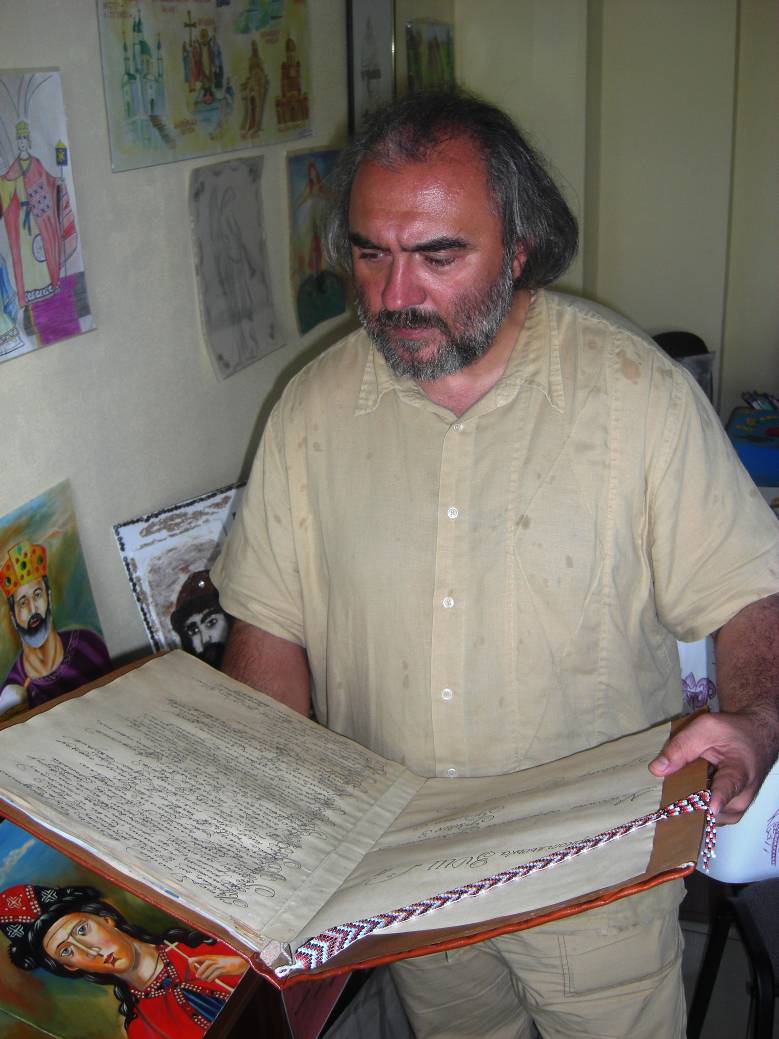 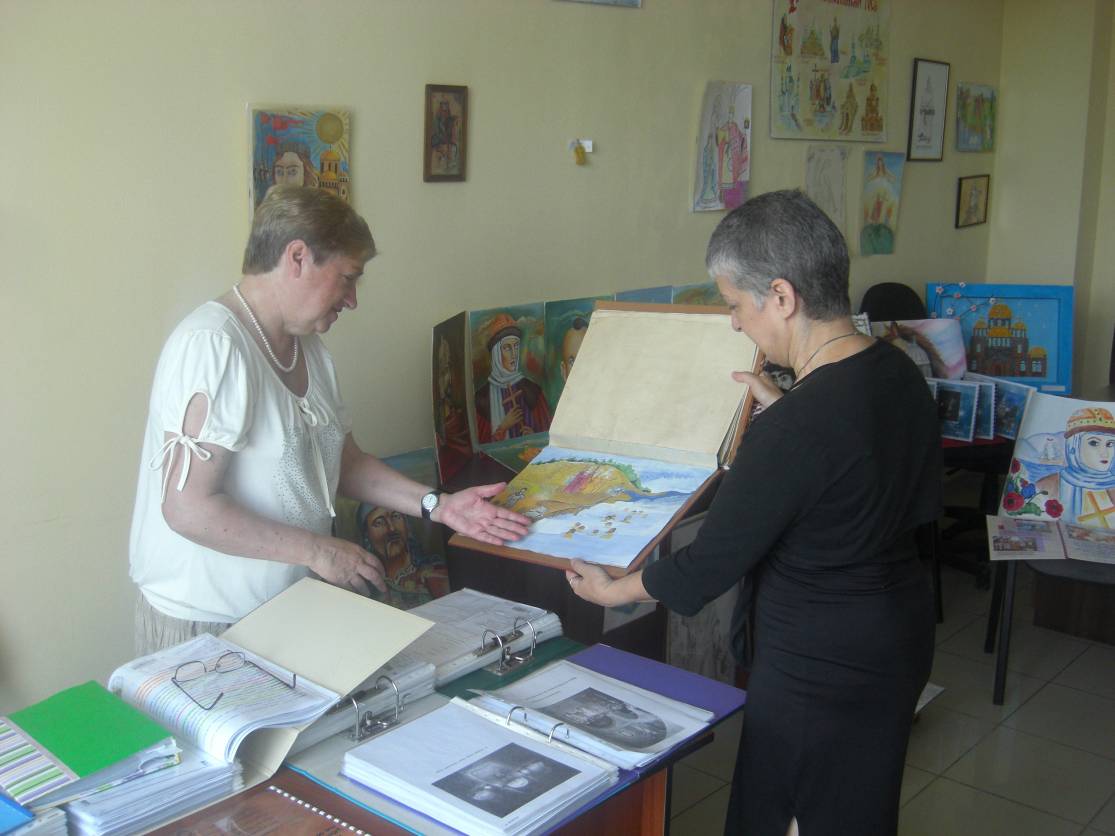 Конкурсна робота  - рукописна книга-дослідження “Нариси з історії хрещення Русі”
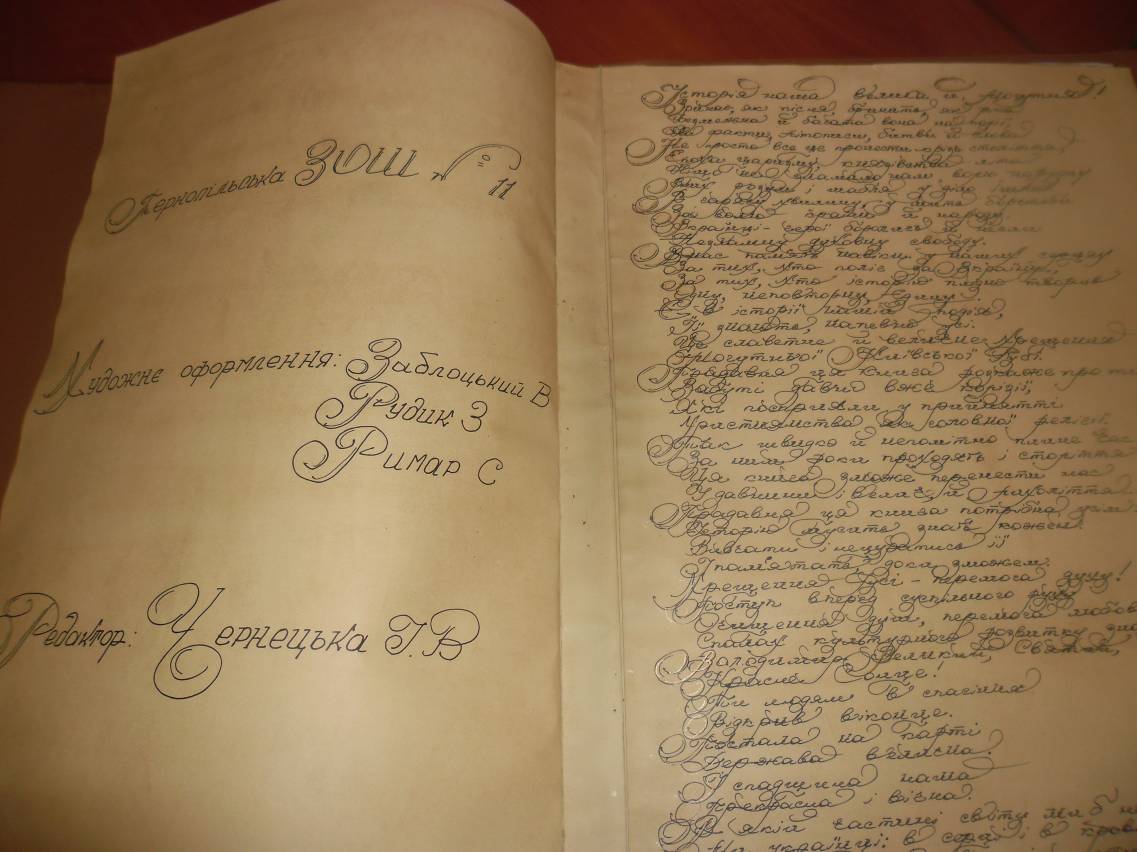 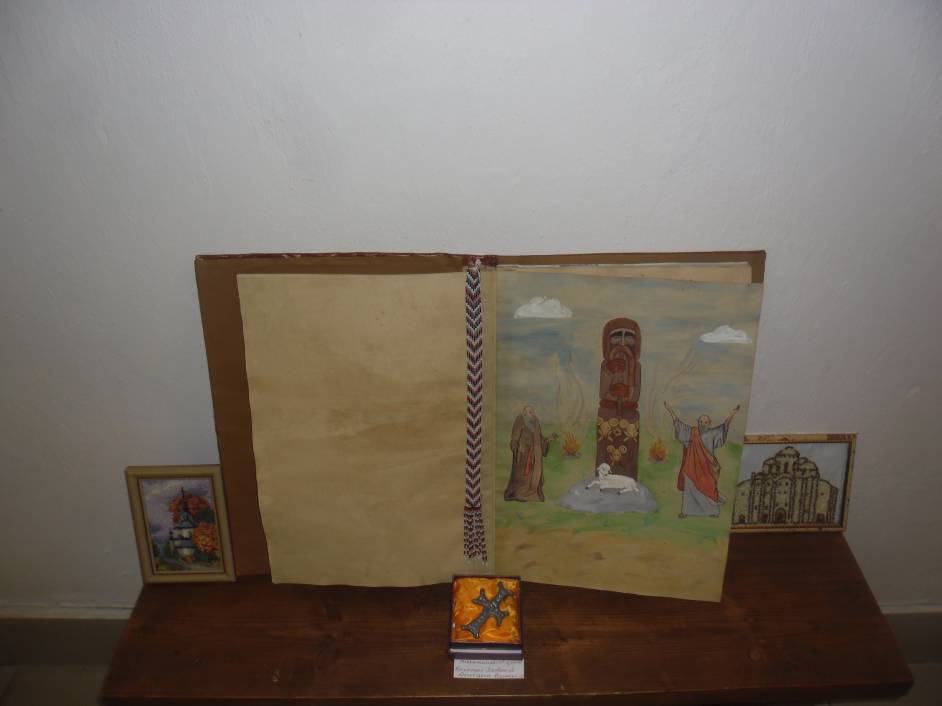 Портрети принцеси Анни – подарунок Рудик Зоряни художній експозиції музею в Меджибожі
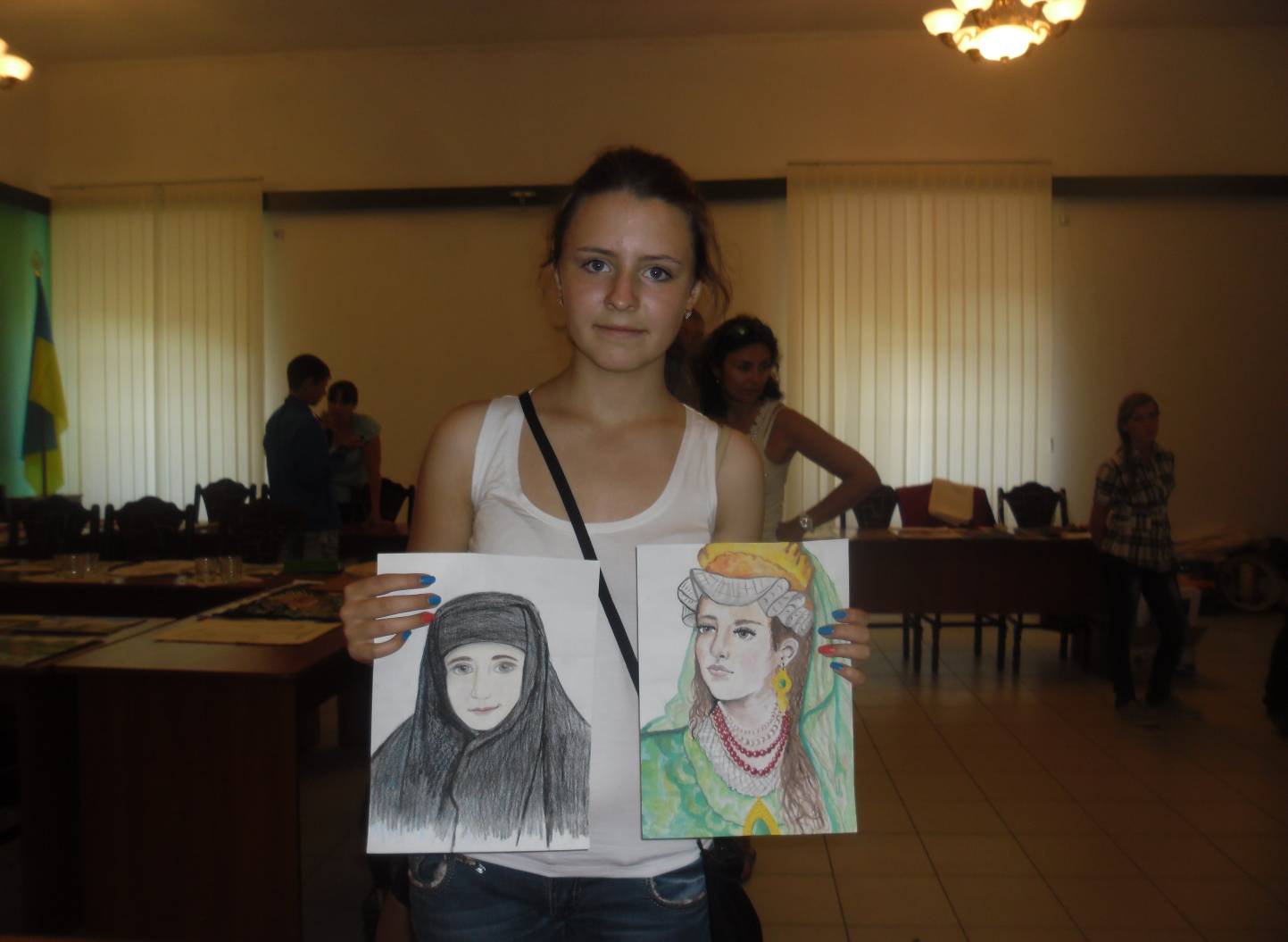 Після наукової конференції: фото переможців із священиком-земляком отцем Петром
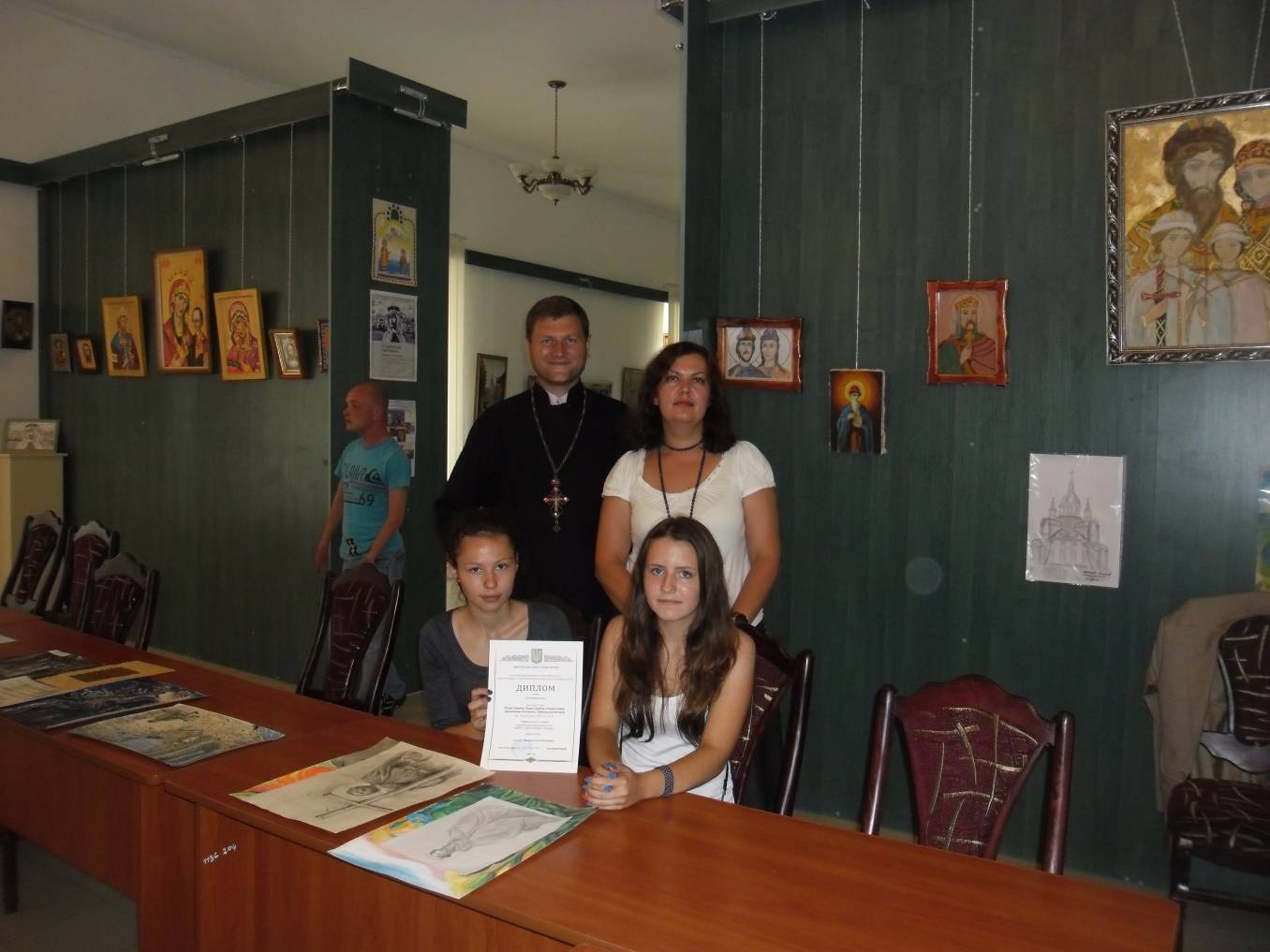 До виготовлення банеру фестивалю авторської пісні ім. Саші Авагяна доклали зусиль і дівчата з 11 школи 
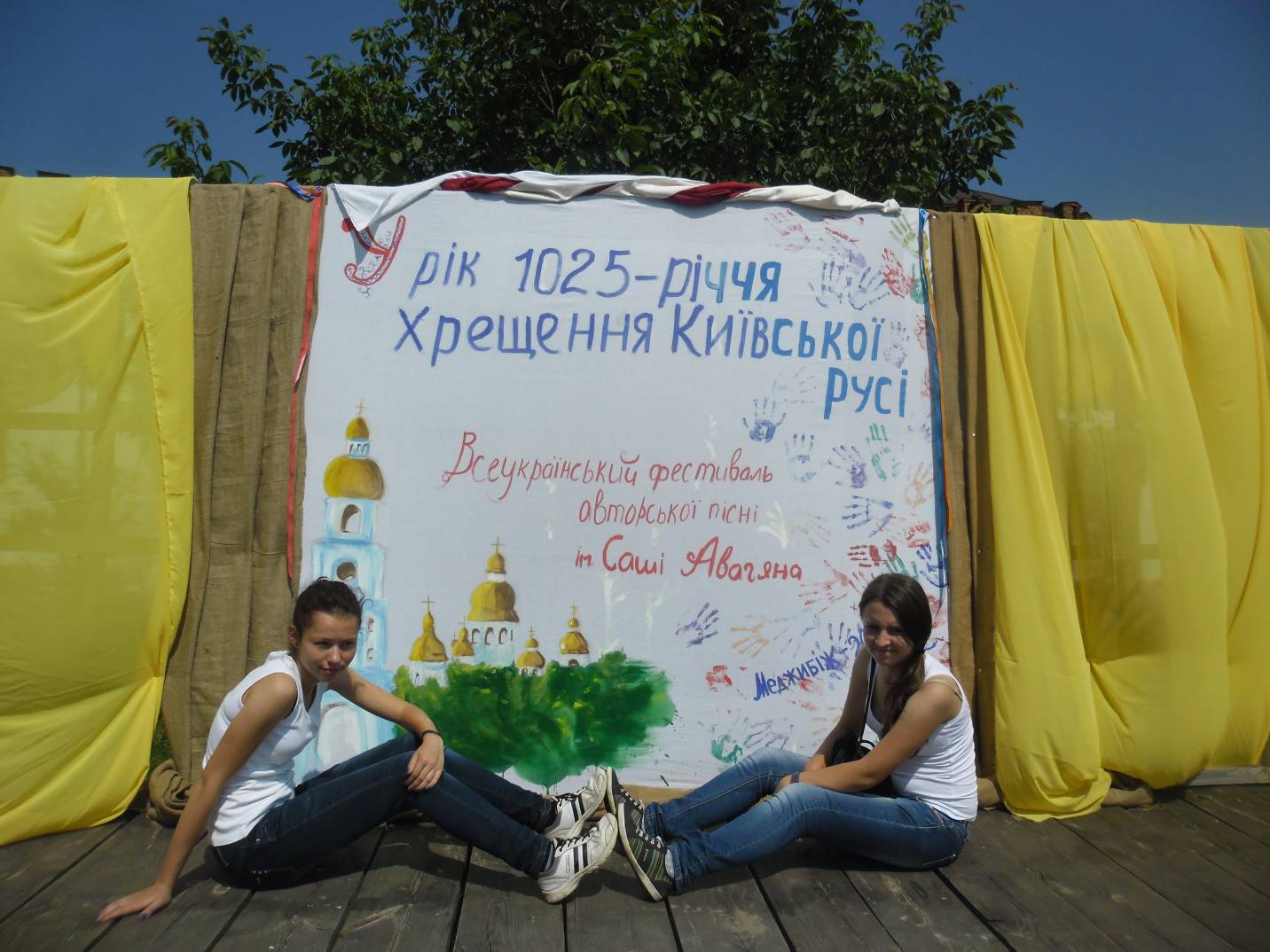 В одному з кращих музеїв вишивки в Україні дівчата перевтілились в українок 18 століття
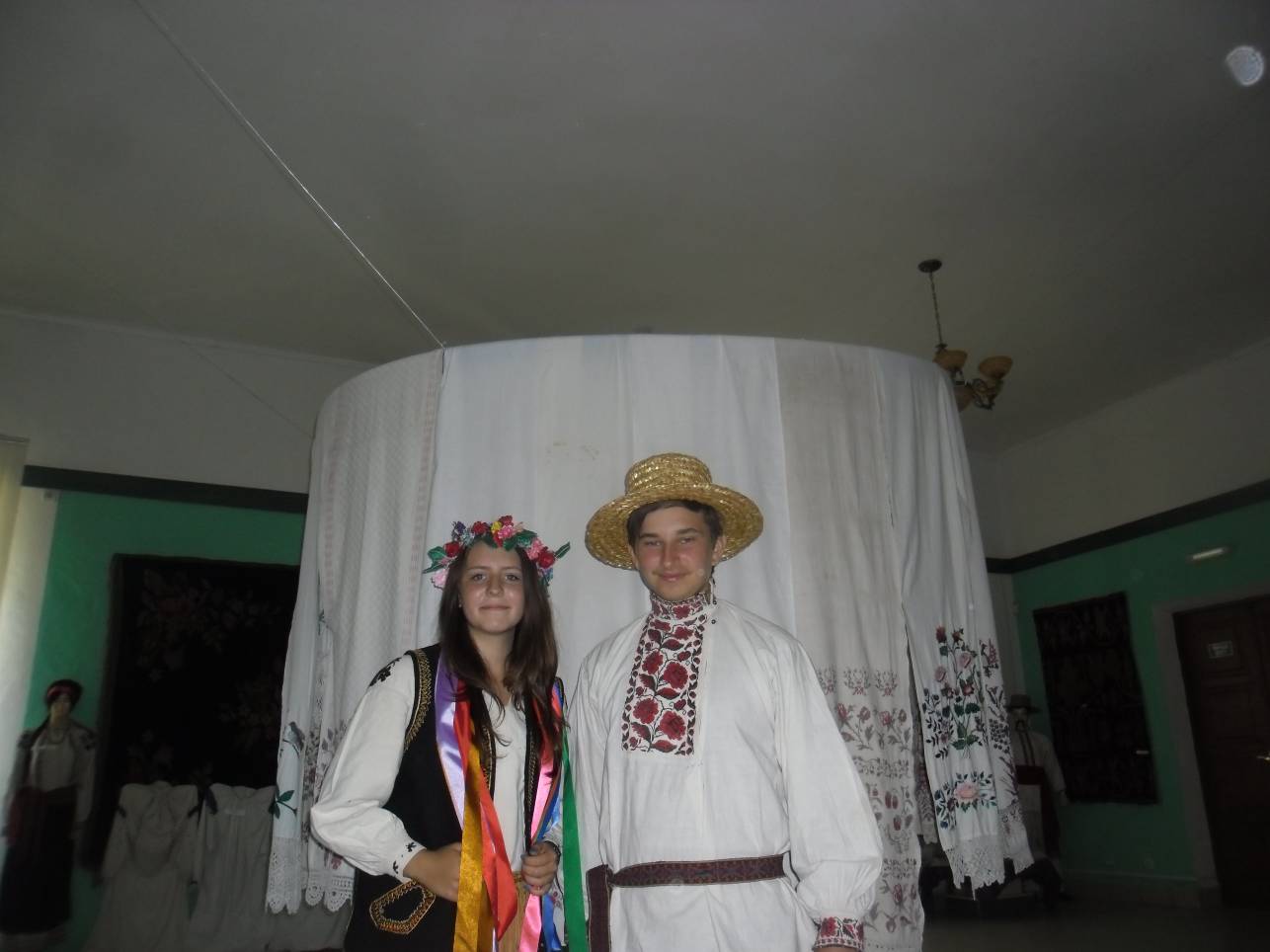 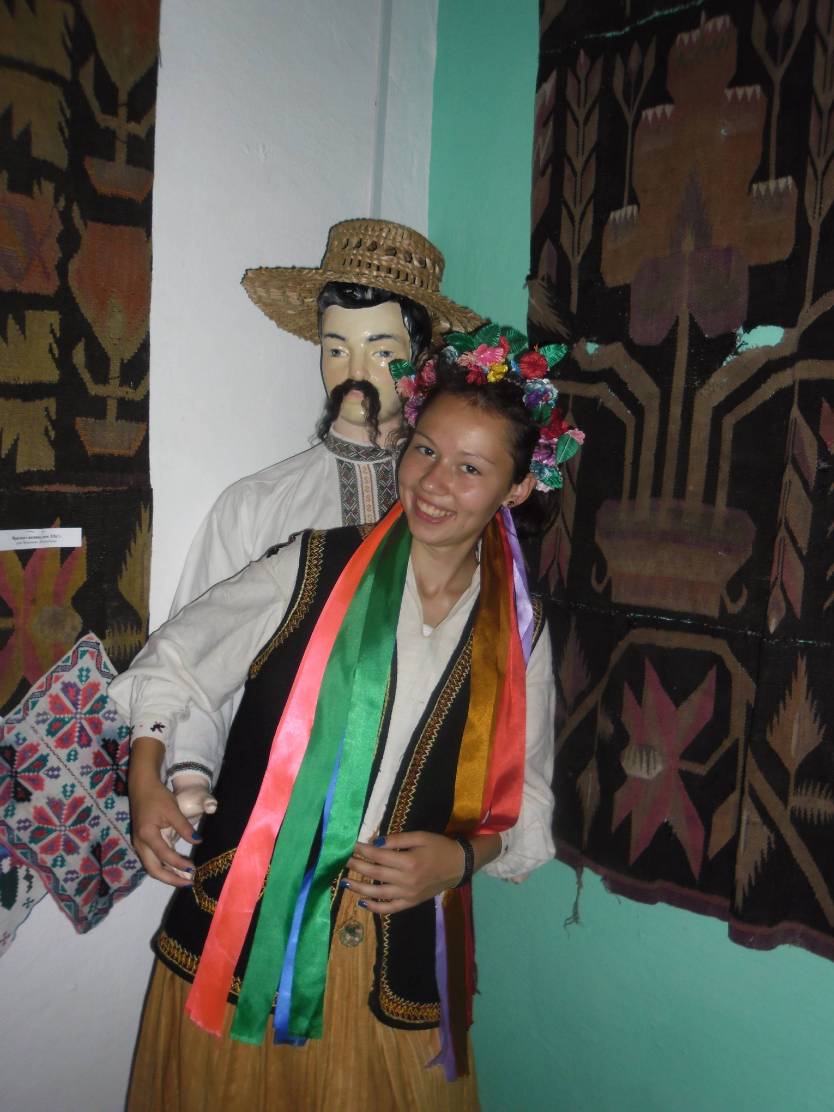 Участь в проектах мистецького центру “Параджанов-арт”
Делегація ТЗОШ №11  - гості святкування 650-річчя Вірменського кафедрального собору у Львові
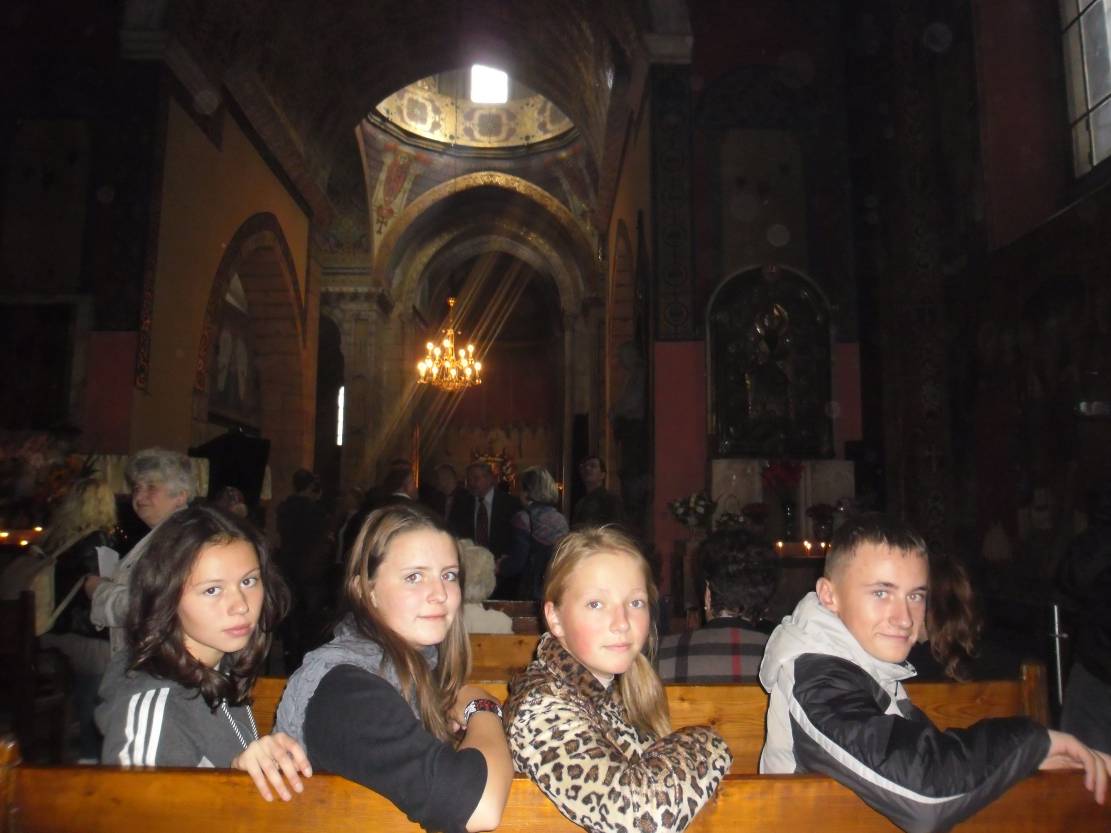 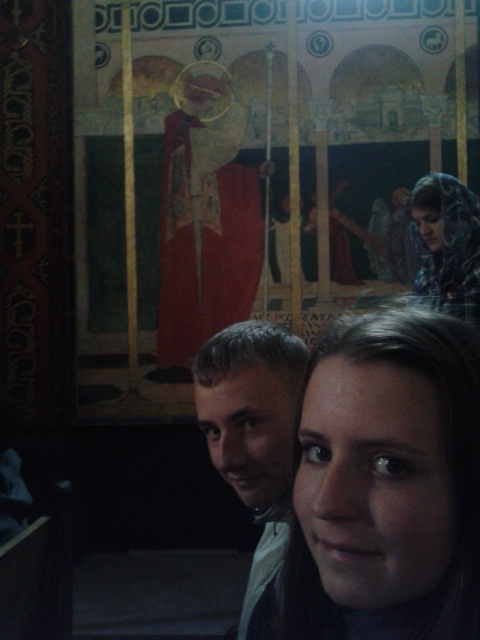 Чернецька І.В. отримує нагороди від Інституту інноваційних технологій та Асоціації діячів сучасного мистецтва
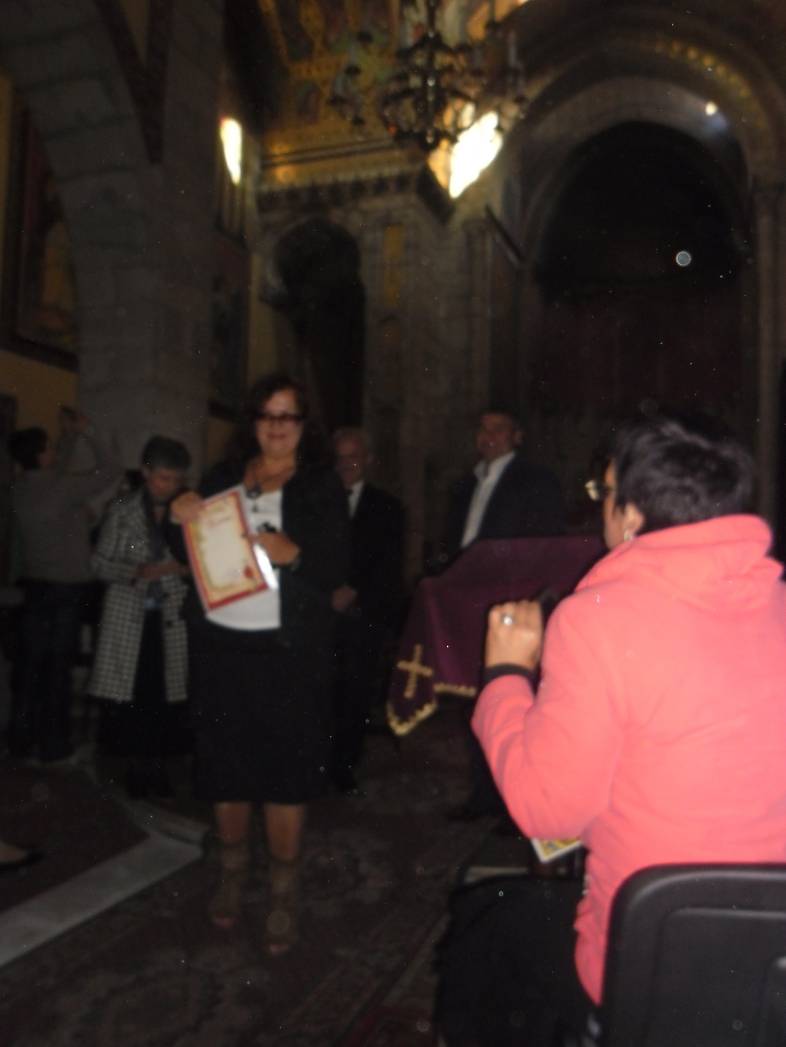 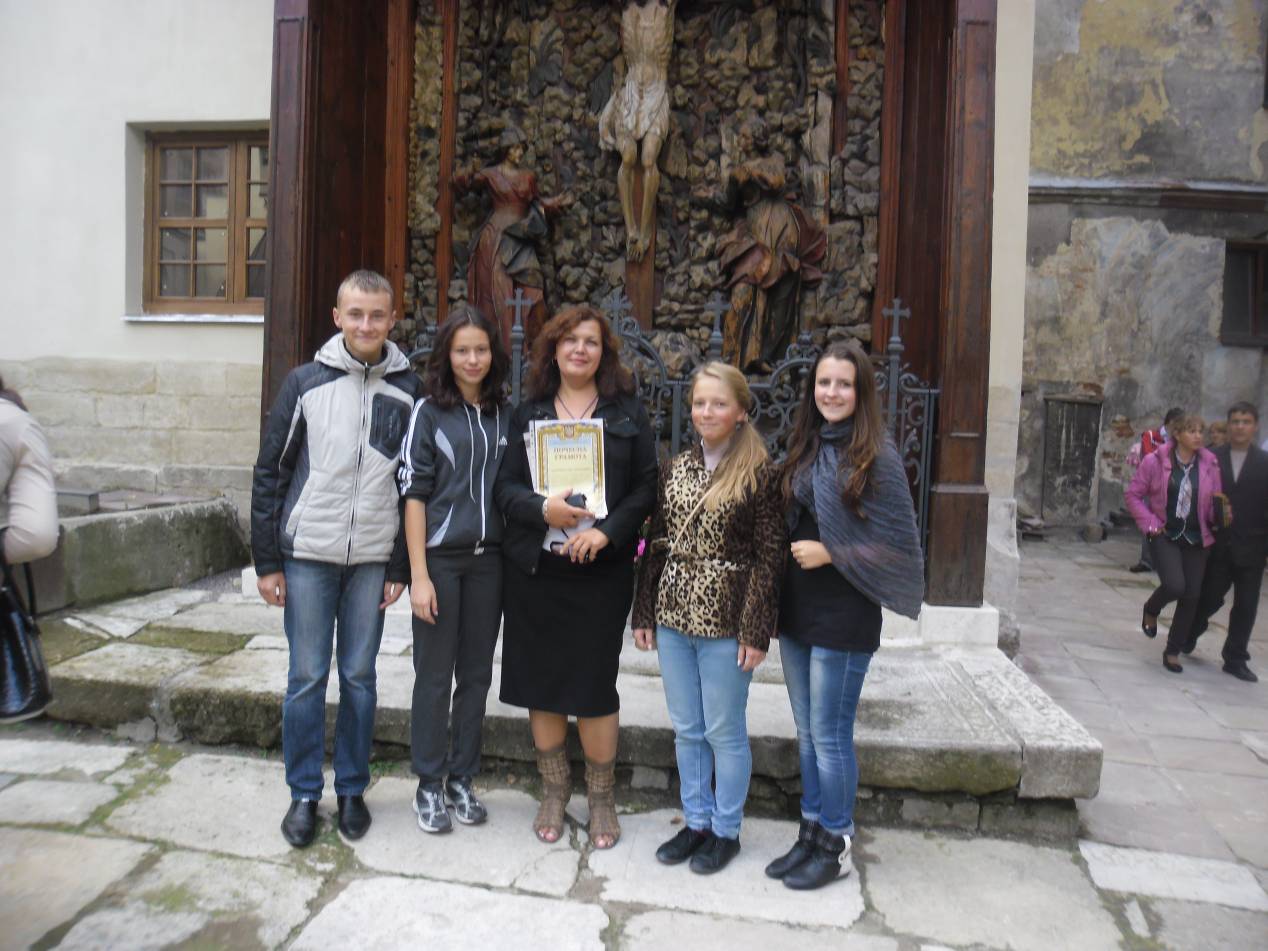 Ми – в Львівському оперному театрі на концерті Дживана Гаспаряна
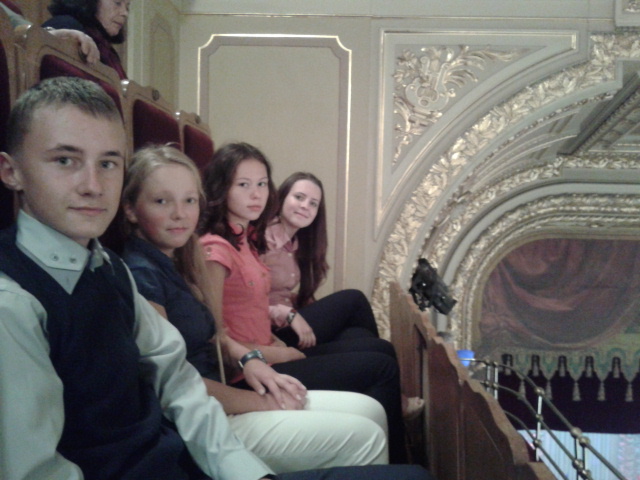 Проект “Стежками Параджанова”. Музей-садиба Параджанова у Верховині
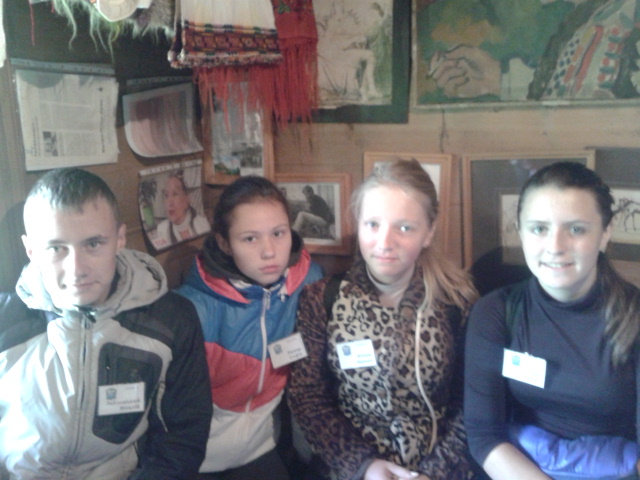 Проект “Стежками Параджанова”. Музей-садиба Параджанова у Верховині
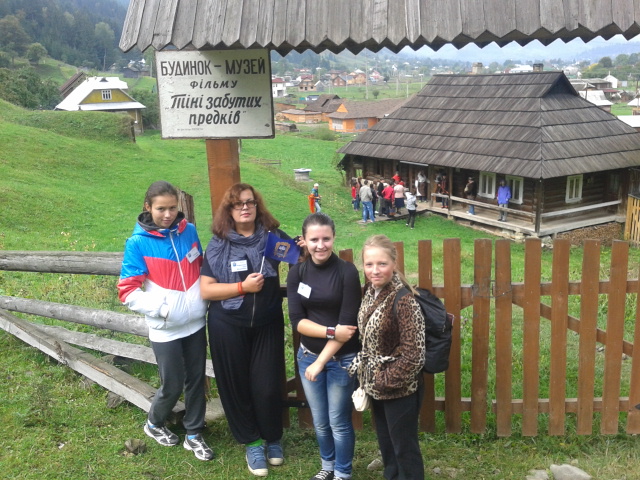 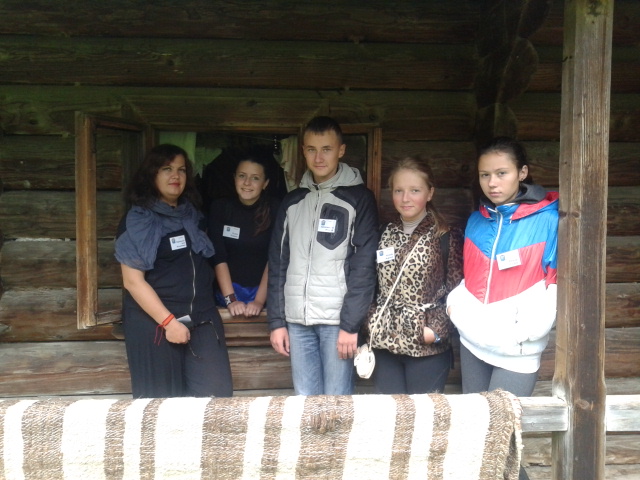 Проект “Стежками Параджанова”. Гора Пушкар у Верховині – місце зйомок фільму “Тіні забутих предків”
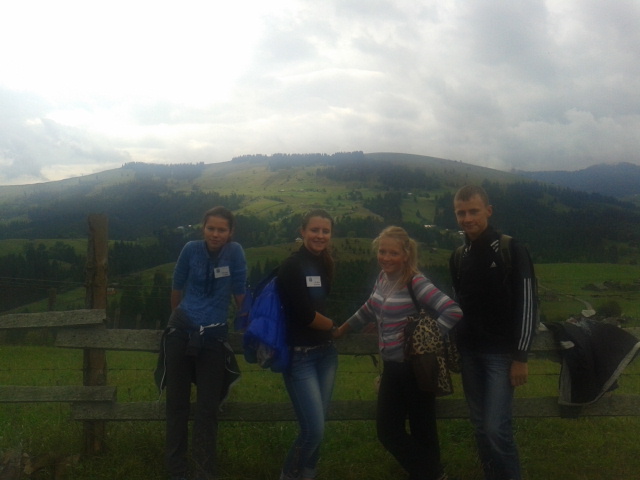 Проект “Стежками Параджанова”. Хата-гражда у Криворівні – місце зйомок фільму “Тіні забутих предків”
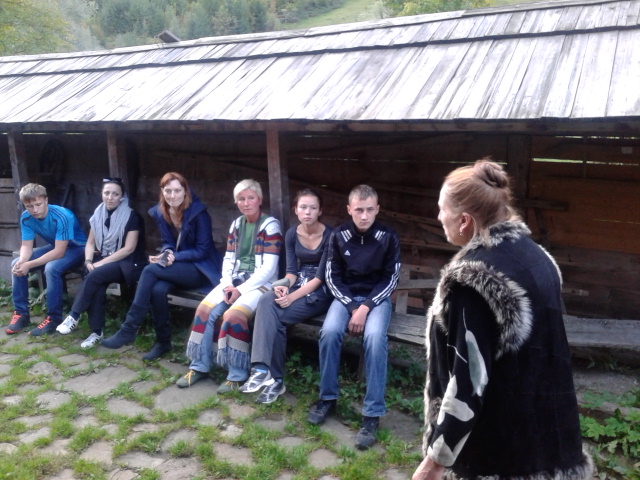 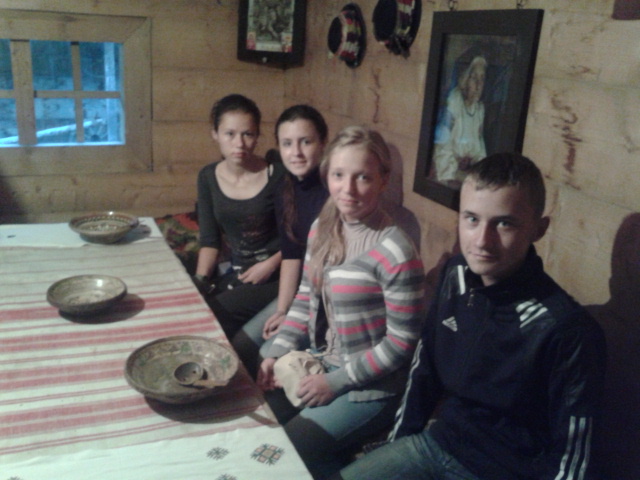 Проект “Стежками Параджанова”. Криворівня –місце, де народилися багато творів української класики
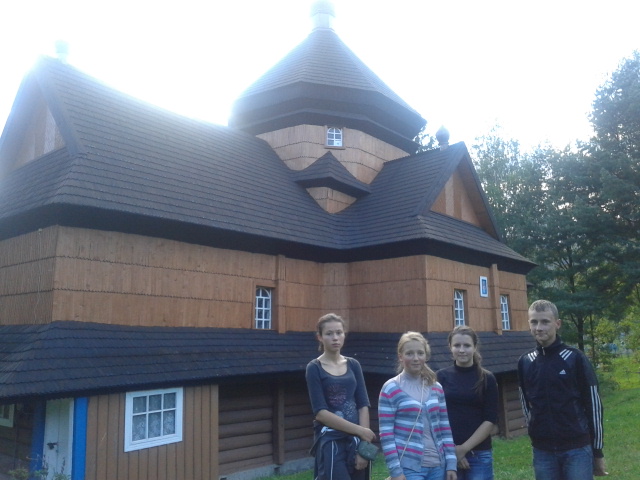 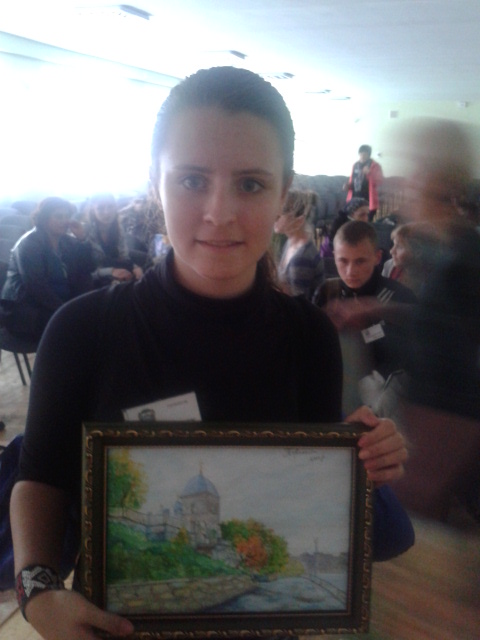 Проект “Стежками Параджанова”. Подарунок Рудик Зоряни місцевому музею у Верховині – краєвиди Тернополя
Проект “Стежками Параджанова”. Верховина – зустріч з акторами, що знімались у фільмі “Тіні забутих предків”
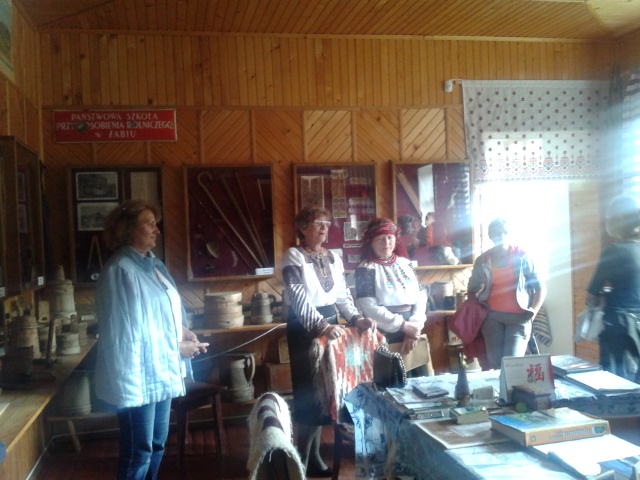 Конкурс другий:Всеукраїнський історико-літературний конкурс “Лицарі українського романтичного світосприйняття:  М. Коцюбинський та С.Параджанов ”
Конкурсна робота учнів ТЗОШ №11 – спецвипуск газети “Тернопіль-Арт”, присвячений Сергію Параджанову та фільму “Тіні забутих предків” – ручна робота
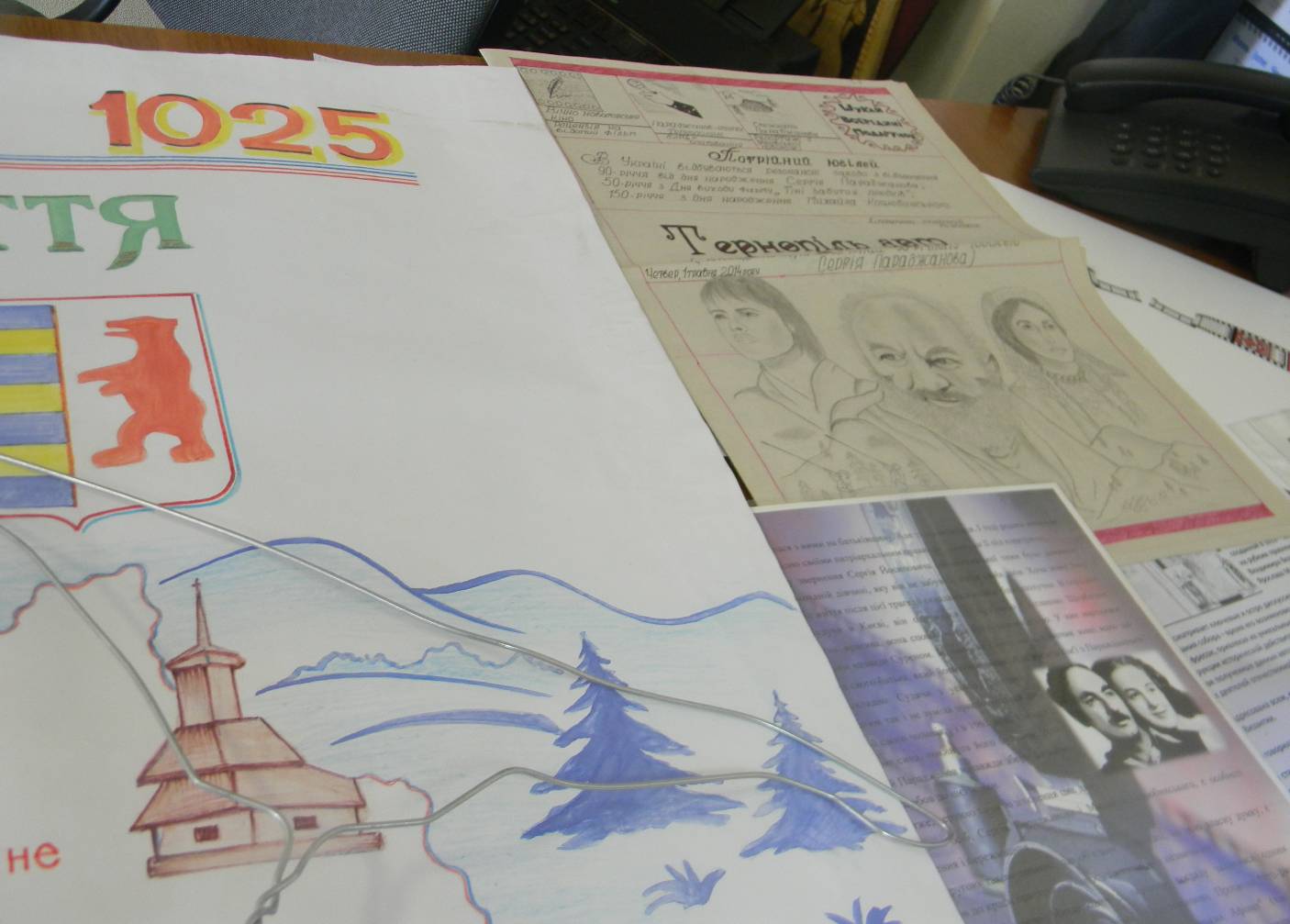 Переможці з куратором конкурсу Оленою Оганесян в офісі мистецького центру “Параджанов-Арт” (м. Київ)
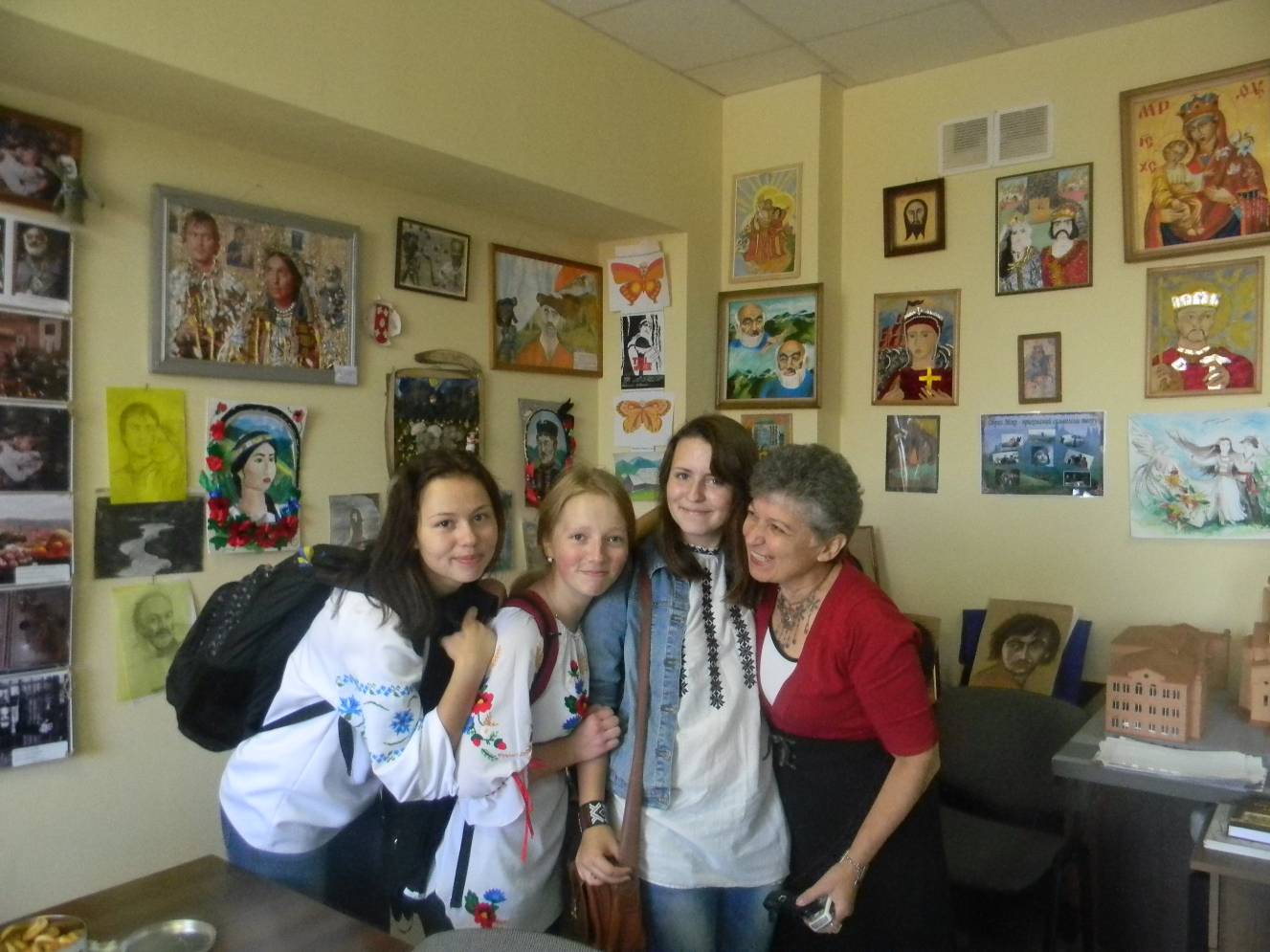 Переможці на ексклюзивній екскурсії до Будинку Спілки письменників України
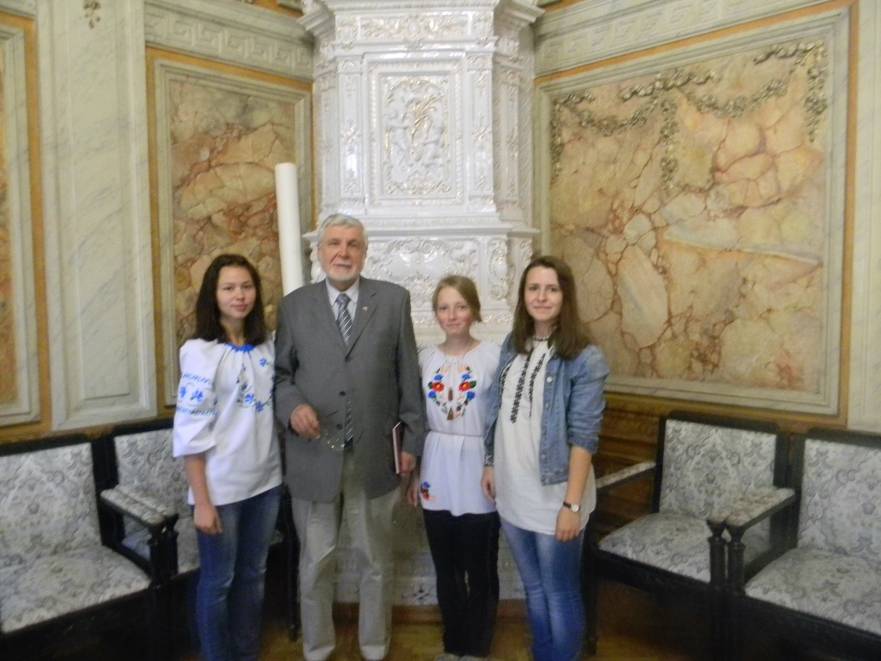 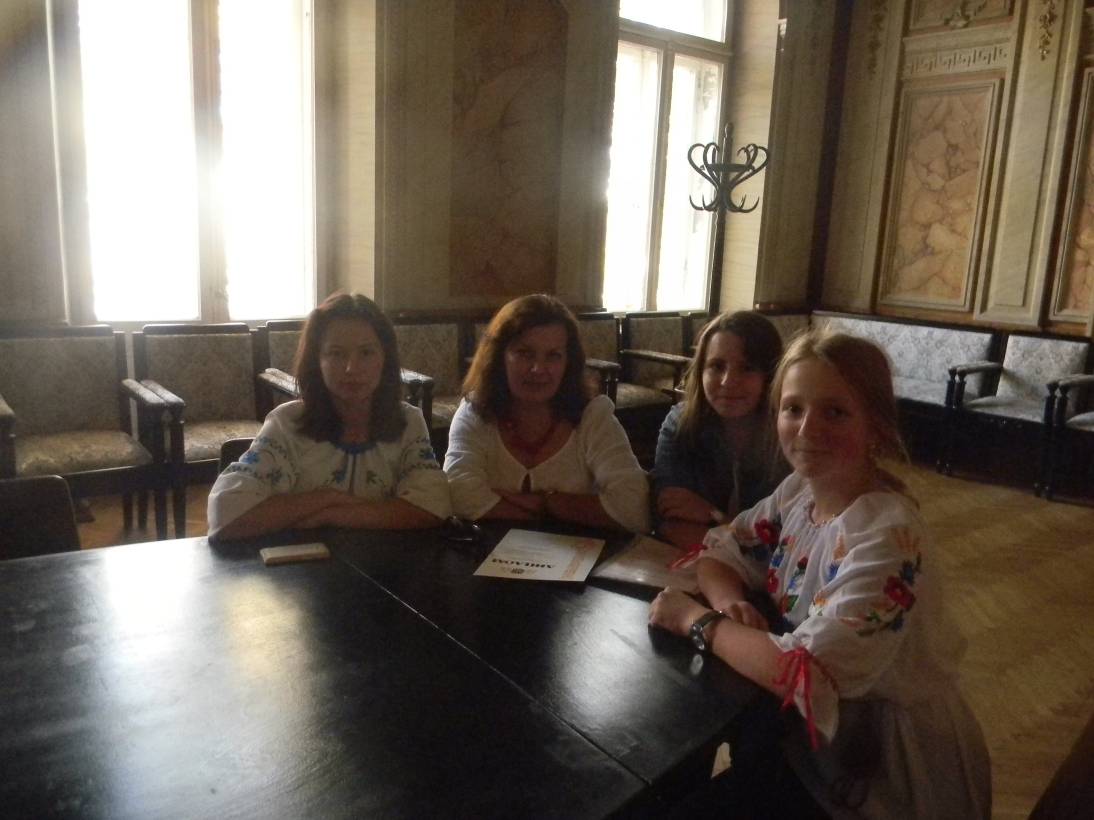 Переможці на ексклюзивній екскурсії до Будинку Спілки письменників України
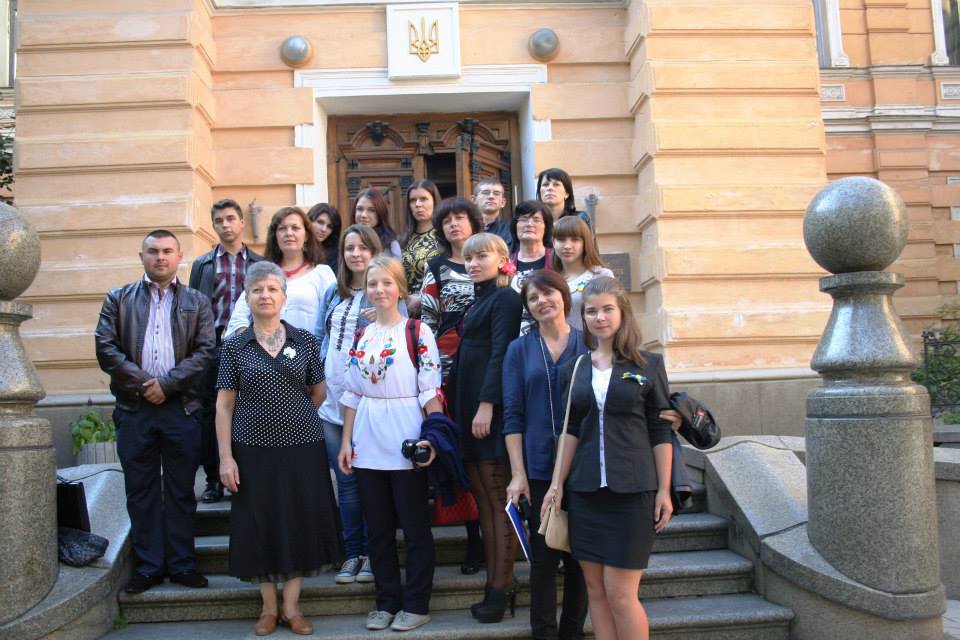 Переможці на ексклюзивній екскурсії на Кіностудію імені Олександра Довженка
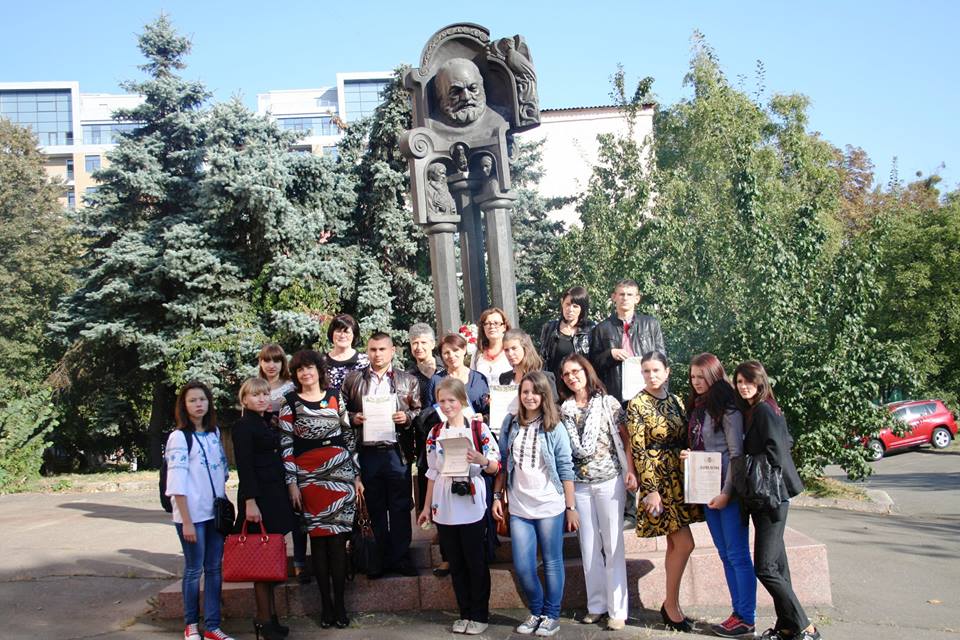 З конкурсною роботою переможців – учнів ТЗОШ №11 – ознайомлюється Урядовий Уповноважений з питань етнонаціональної політики
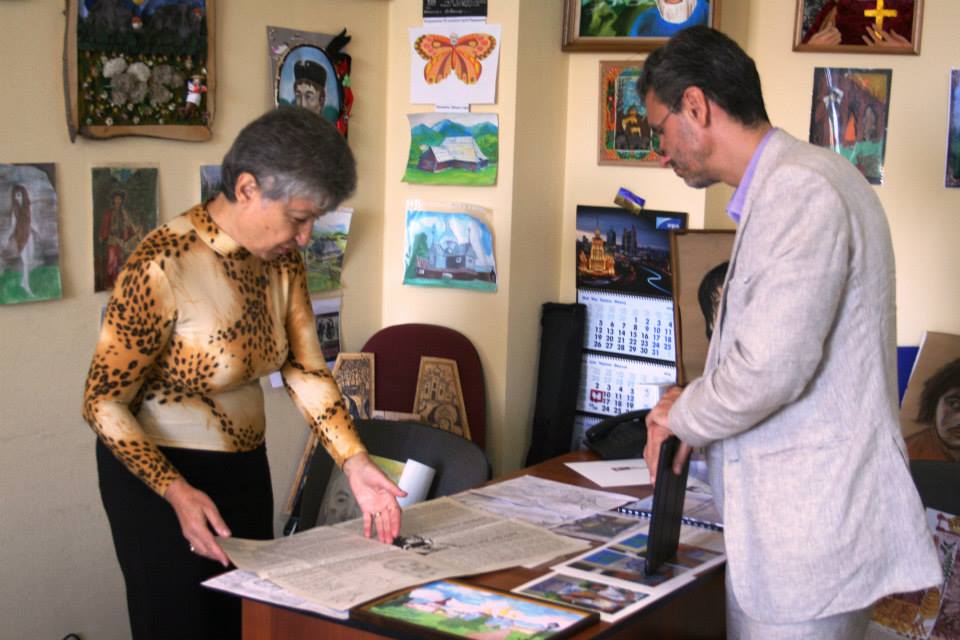 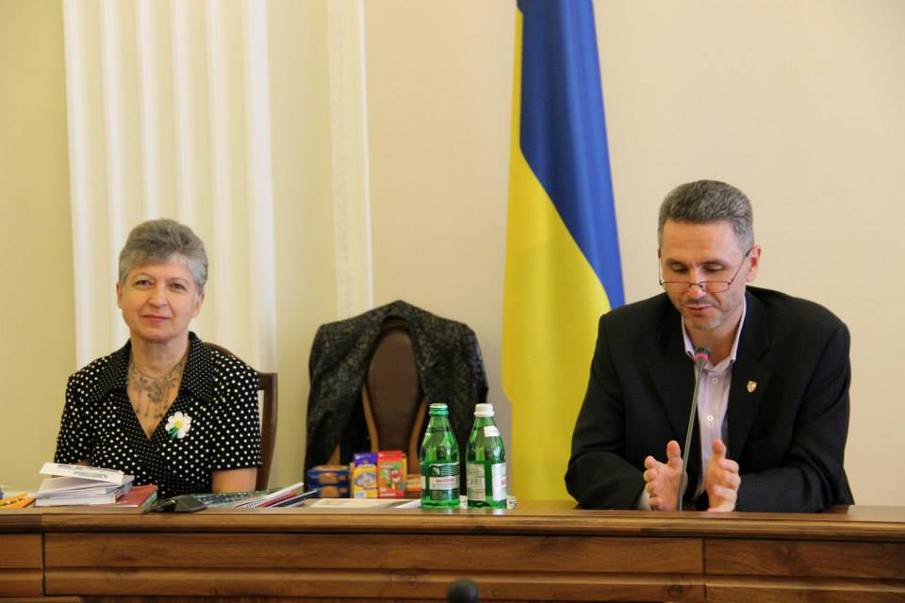 Кабінет Міністрів України – наукова конференція та урочиста церемонія нагородження
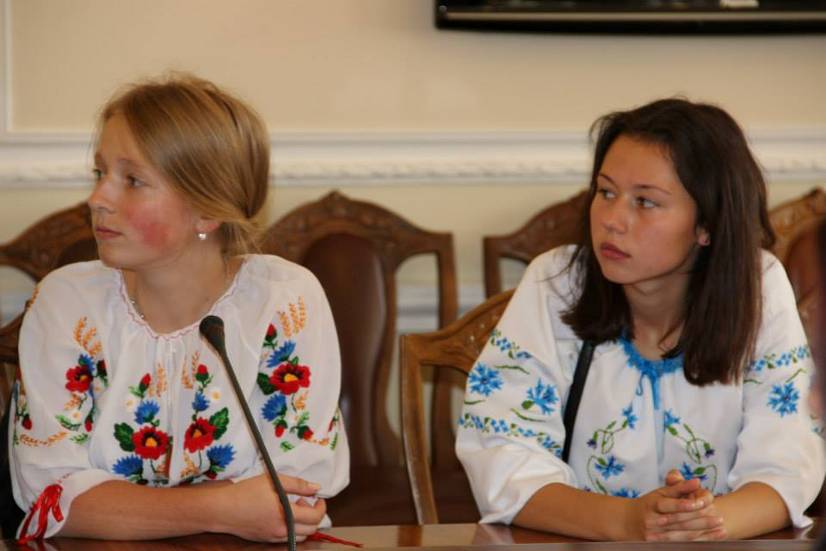 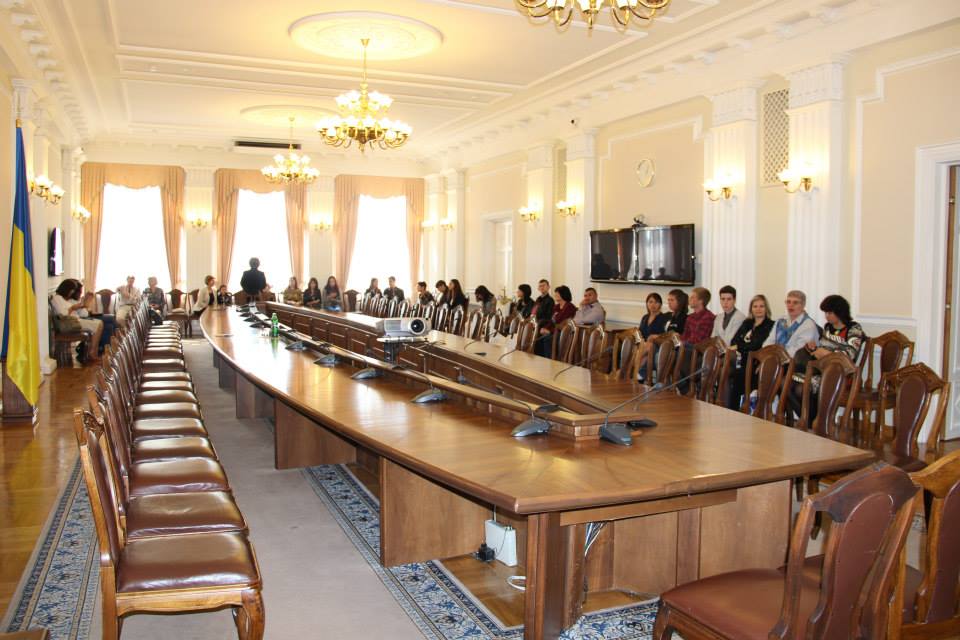 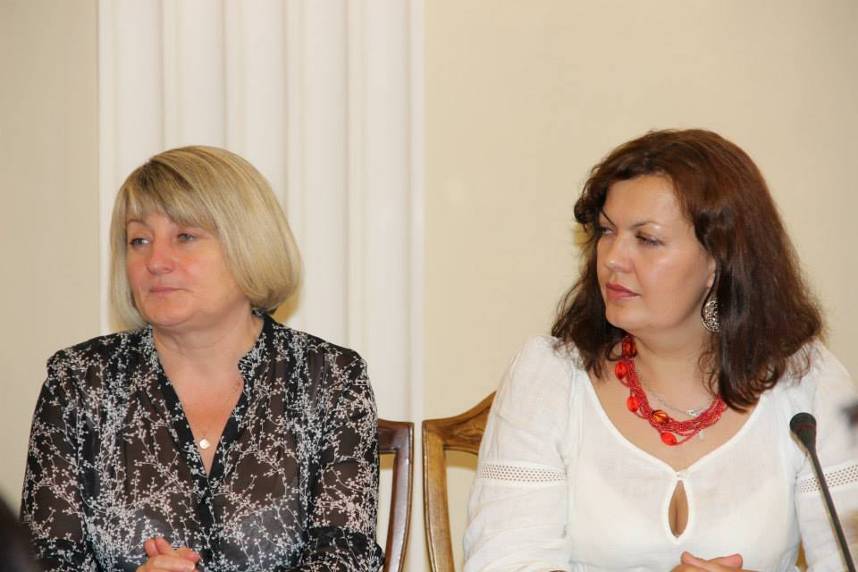 Диплом І ступеня МОН України – два роки поспіль – ми такі єдині!!!
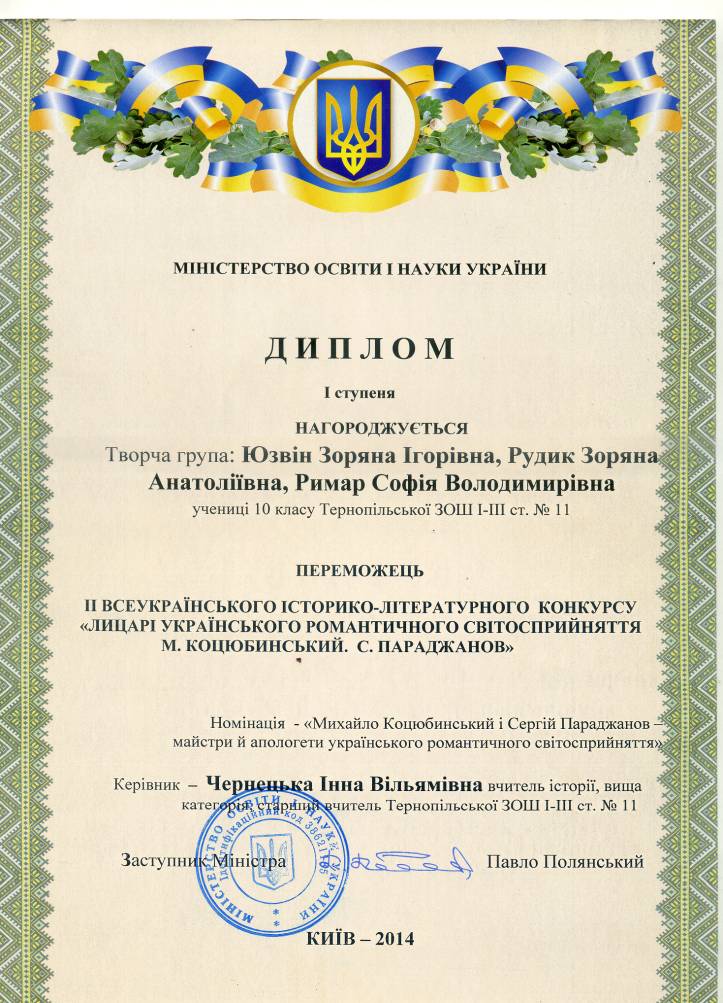 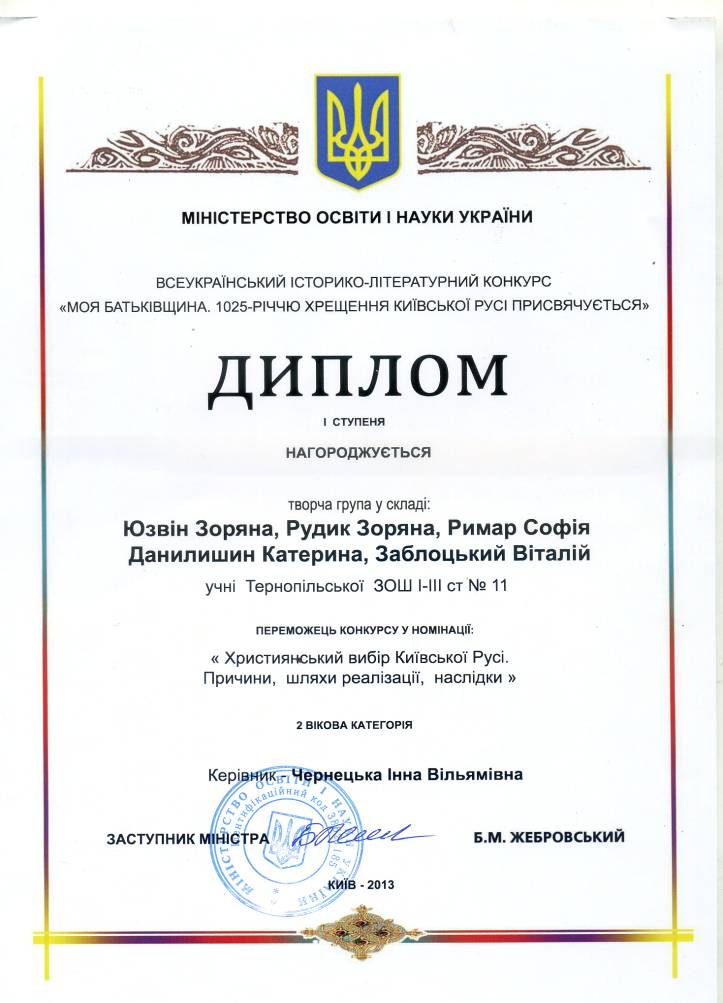 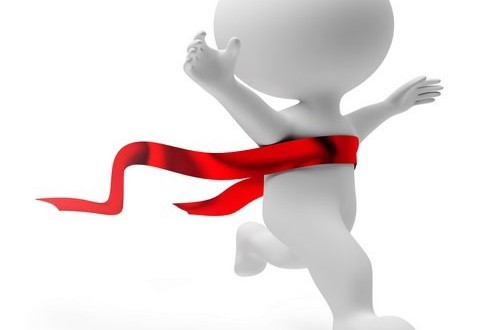 TO BE CONTINUED…